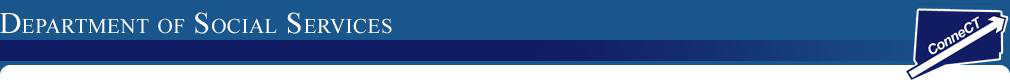 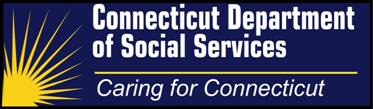 DSS Public Dashboard 
March 2019
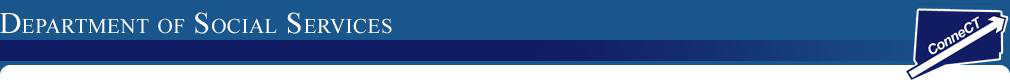 DSS Public Dashboard – March - 2019
Self Service
300,849
Client accounts created over the phone since implementation 2013
MyAccounts
751,282 Total
Online accounts created over the phone since implementation 2013
311,387
Secure PINs
DSS Work Flow
Incoming vs Processed Envelopes
DSS Processing 
& Outcomes
25,609,508
Total Documents Scanned
Service Centers
State-Wide Total Walk-Ins
Benefits Centers
2,824,713 
Total Calls Serviced
2
Data as of  February 28, 2019
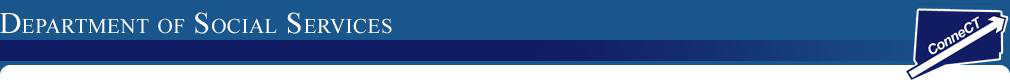 DSS Public Dashboard – March 2019
Calls placed to the Benefits Center across all DSS programs, including medical, SNAP (Food Stamps), cash assistance
*
*
*
*
*
*
*
Note:  Calls abandoned after threshold exclude calls abandoned with in first 20 seconds (i.e. less than 20 seconds)No
Note: calls abandoned after threshold exclude calls abandoned with in the first 20 seconds (i.e., less than 20 (seconds)
3
Data as of  February 28, 2019
DSS Public Dashboard – March 2019
*
*
Calls answered by worker across all DSS programs, including medical, SNAP (Food Stamps), cash assistance
*
Calls answered to conduct a requested  phone interview
*
Data as of  February 28, 2019
4
DSS Public Dashboard – March  2019
Calls that entered the queue to speak to a worker but caller disconnected before worker responded (excluding calls abandoned within first 20 seconds)
*
From the abandoned calls, the average wait time from when the caller entered the queue to speak to a worker until caller hung up before a worker responded
5
Data as of  February 28, 2019
DSS Public Dashboard – March  2019
6
Data as of  February 28, 2019
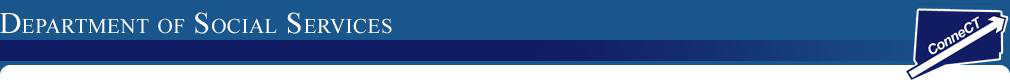 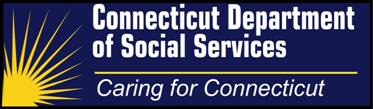 Thank You